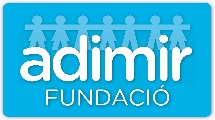 EL REGNE ANIMAL
Autor pictogrames: Sergio Palao Procedència: ARASAAC (http://arasaac.org) Licència: CC (BY-NC-SA)
Propietat: Gobierno de Aragón Editat: Fundación ADIMIR.
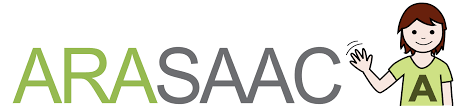 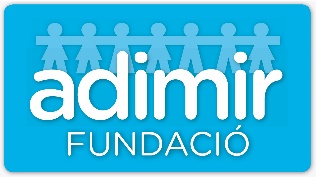 ELS ANIMALS
NUTRICIÓ
(QUÈ MENGEN ELS ANIMALS)
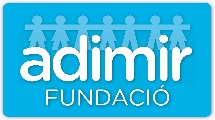 HERBÍVORS

SÓN ELS ANIMALS QUE MENGEN PLANTES
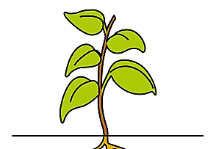 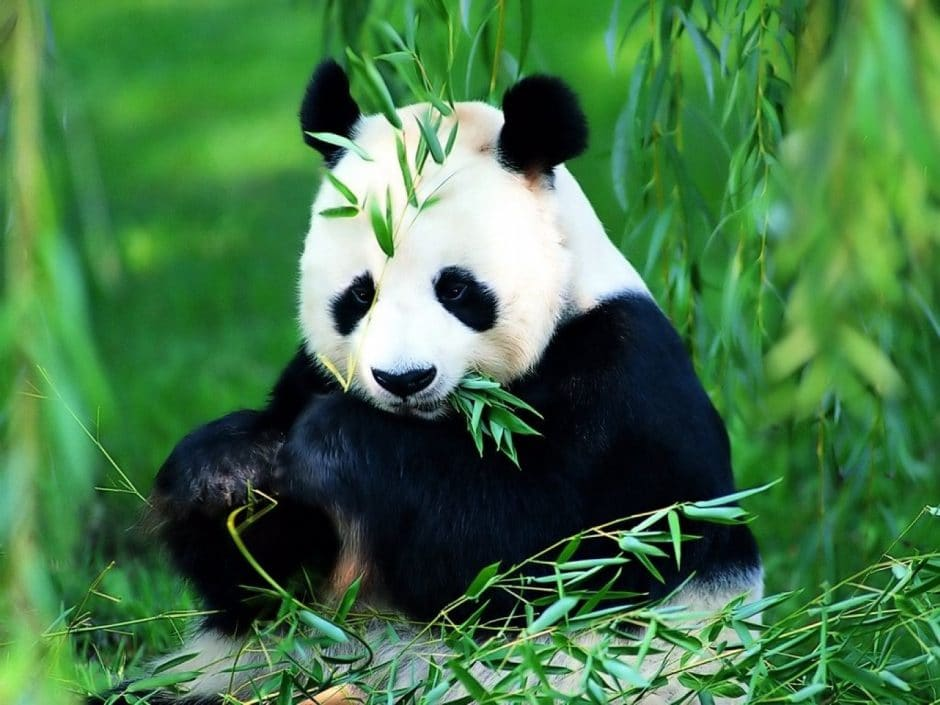 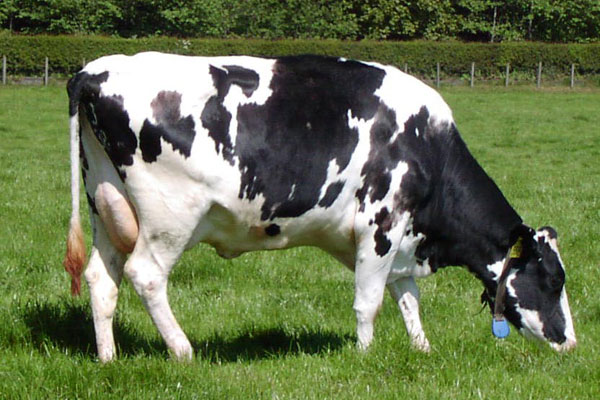 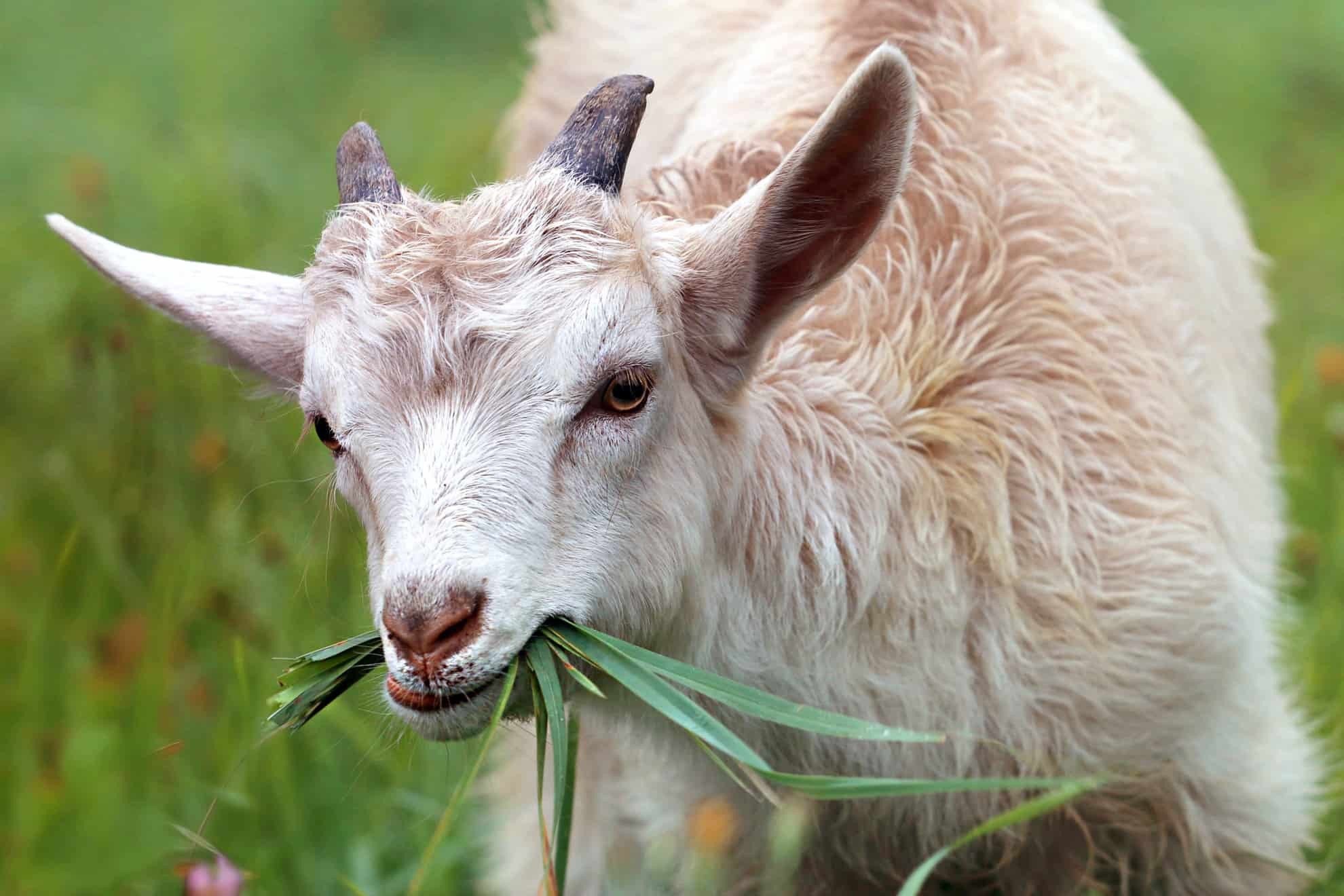 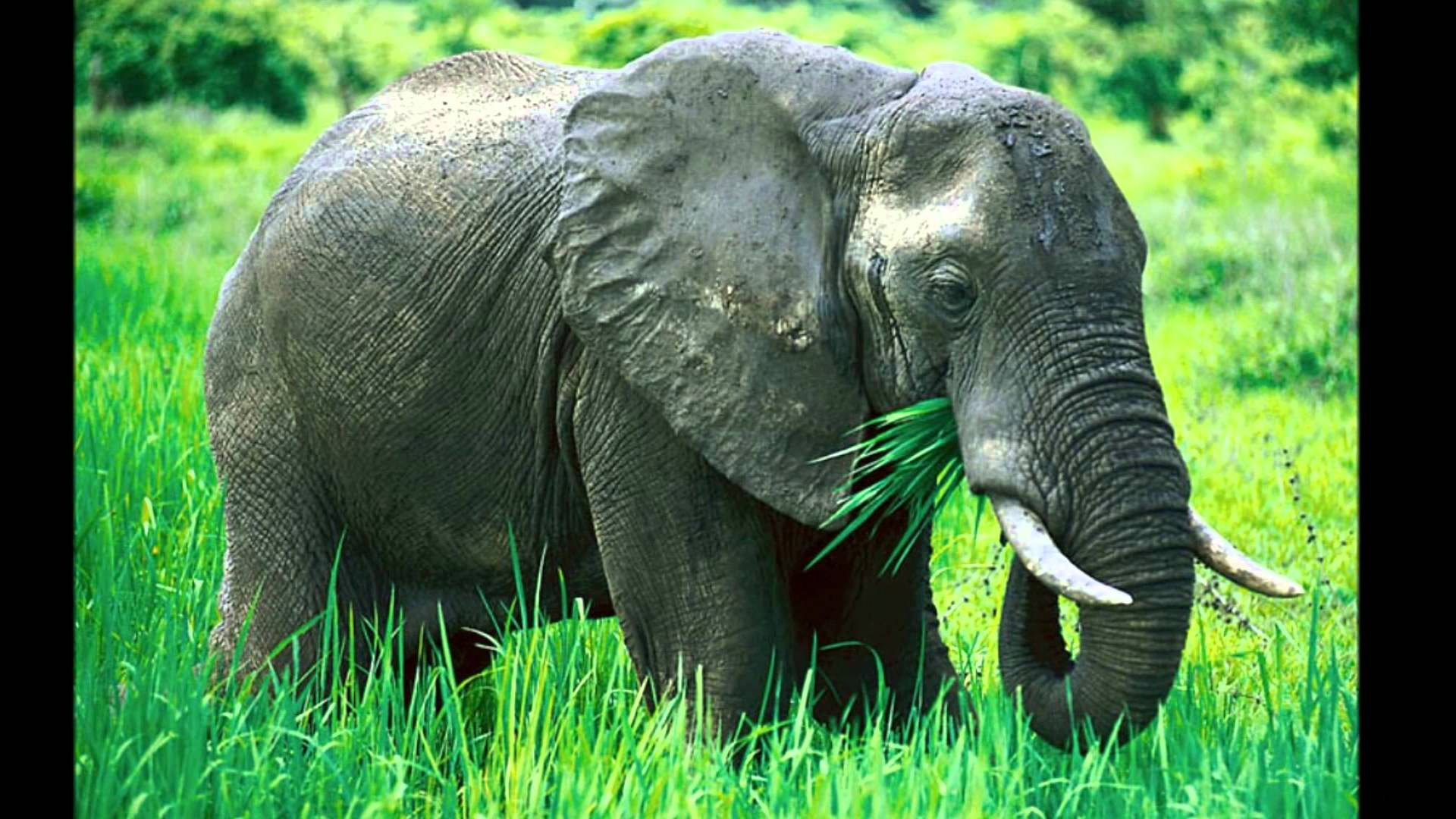 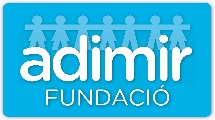 CARNÍVORS

SÓN ELS ANIMALS QUE MENGEN ALTRES ANIMALS.
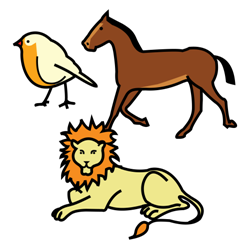 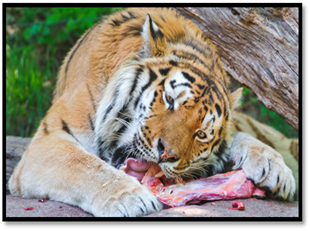 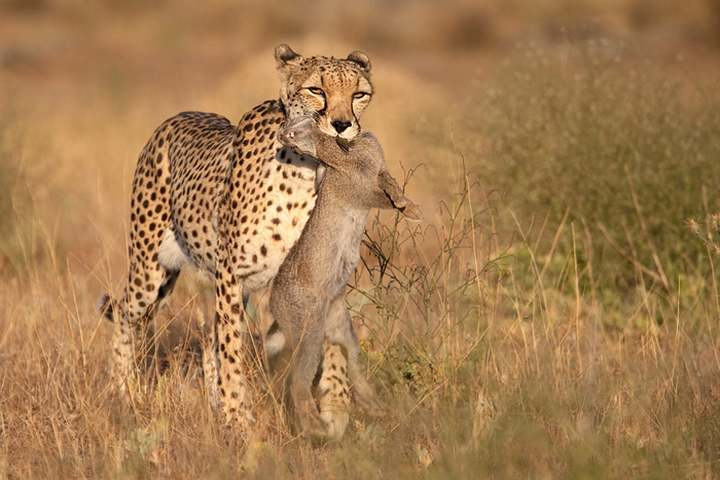 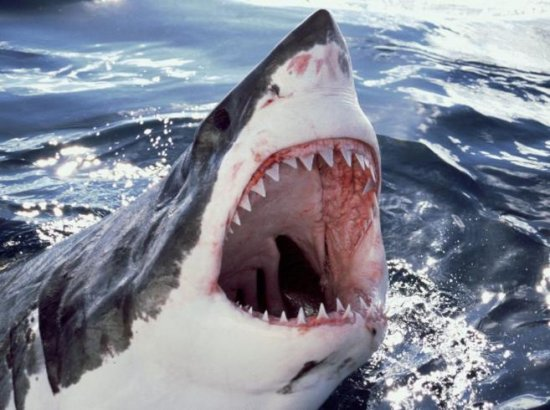 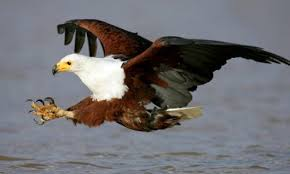 OMNÍVORS

SÓN ELS ANIMALS QUE MENGEN ANIMALS I PLANTES
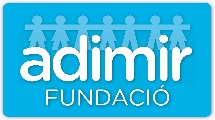 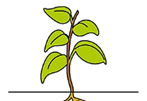 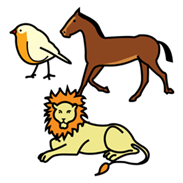 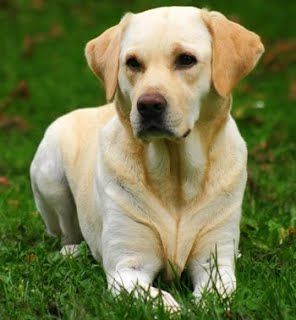 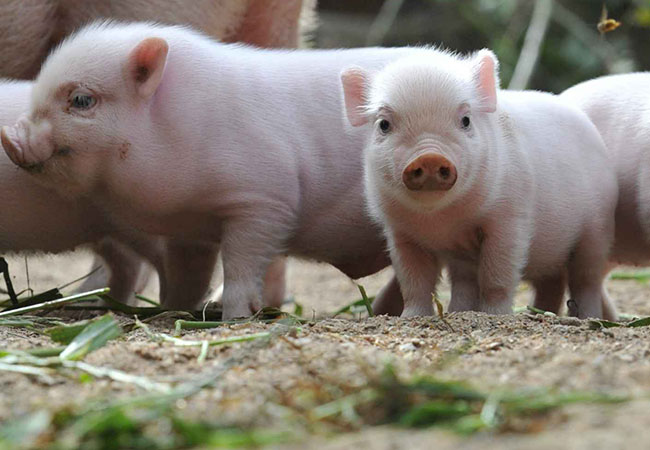 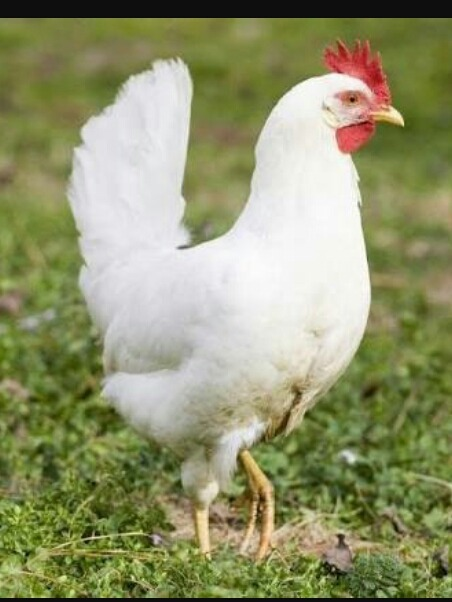 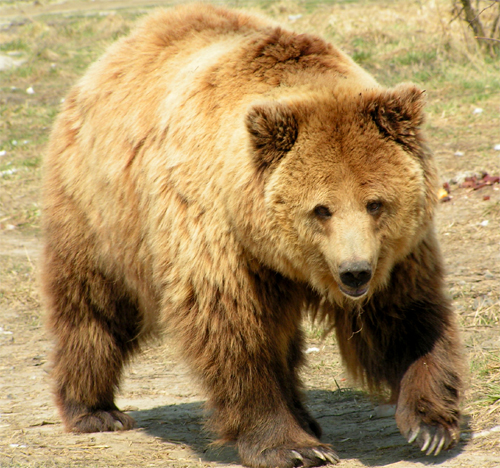 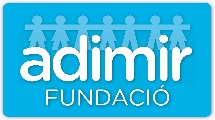 ELS ANIMALS
RELACIÓ
(ES DESPLACEN PER...)
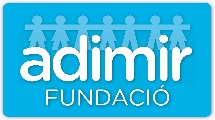 TERRESTRES

SÓN ELS ANIMALS QUE ES DESPLACEN PEL TERRA.
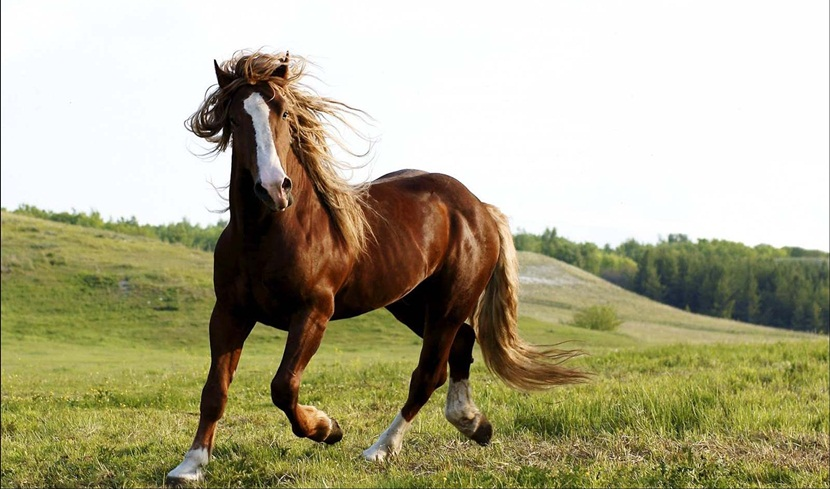 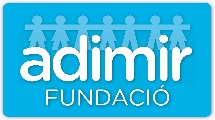 ACUÀTICS

SÓN ELS ANIMALS QUE ES DESPLACEN PER L’AIGUA.
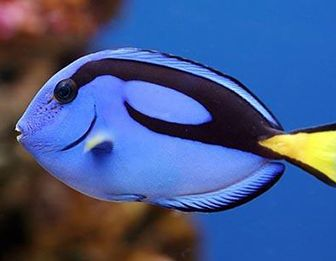 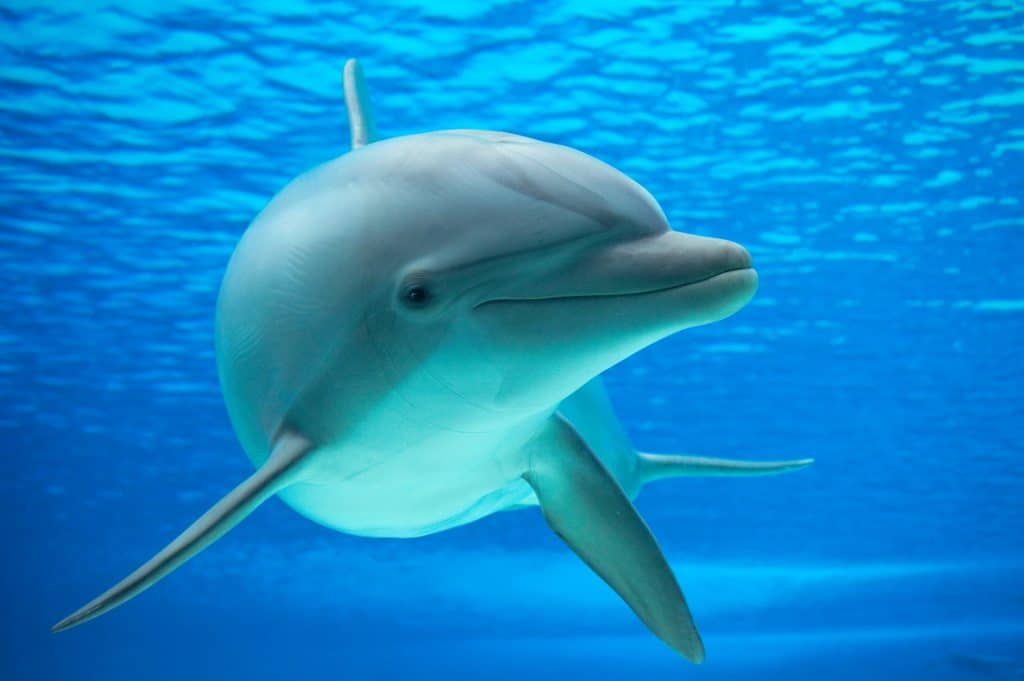 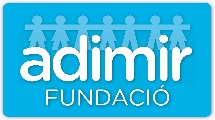 AERIS

SÓN ELS ANIMALS QUE ES DESPLACEN PER L’AIRE.
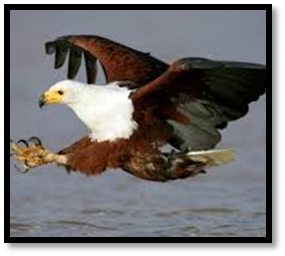 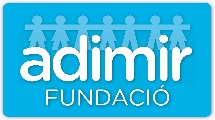 ELS ANIMALS
REPRODUCIÓ
(COM NEIXEN...)
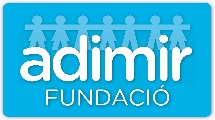 OVÍPARS

SÓN ELS ANIMALS QUE NEIXEN DELS OUS.
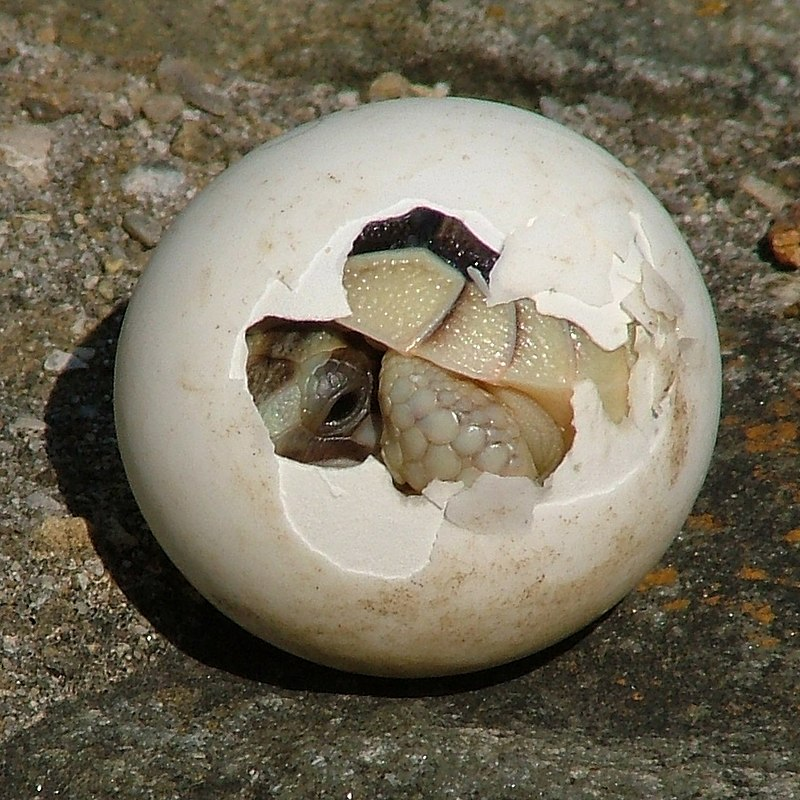 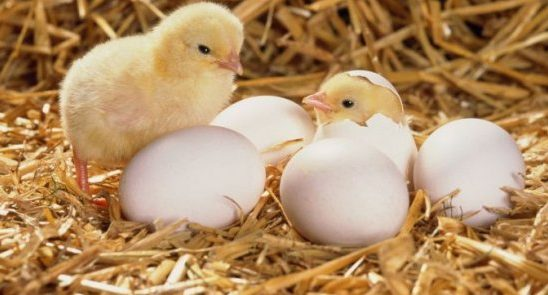 Tortugues
Pollets
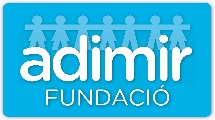 VIVÍPARS

SÓN ELS ANIMALS QUE NEIXEN DE LA PANXA DE LA SEVA MARE.
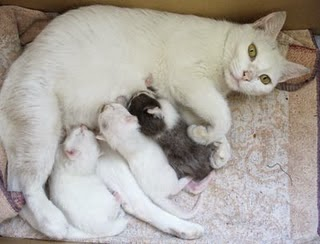 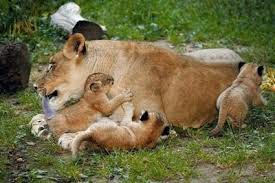 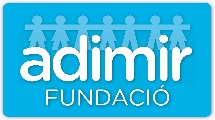 ELS ANIMALS
VERTEBRATS
(AMB ESQUELET)
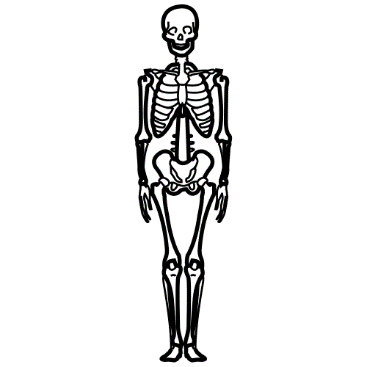 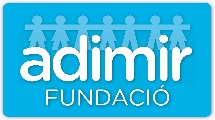 HI HA 5 GRUPS.
MAMÍFERS
AUS
RÈPTILS
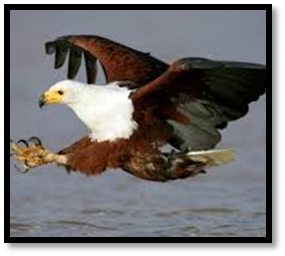 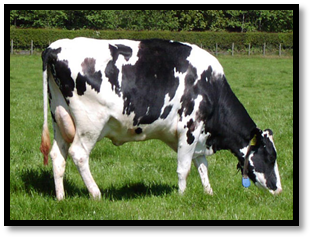 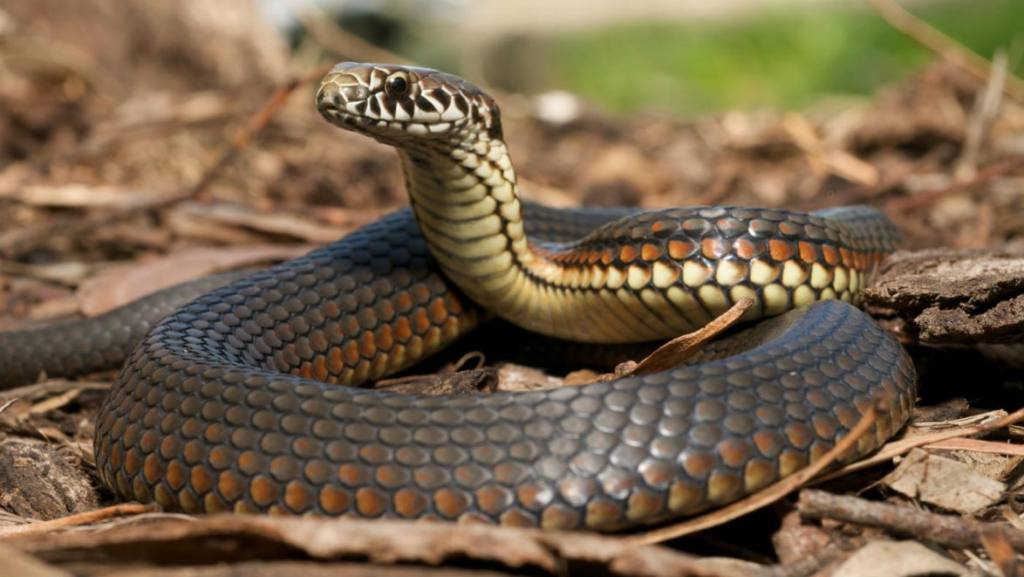 PEIXOS
AMFIBIS
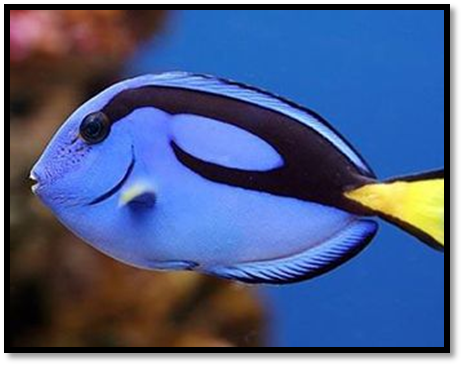 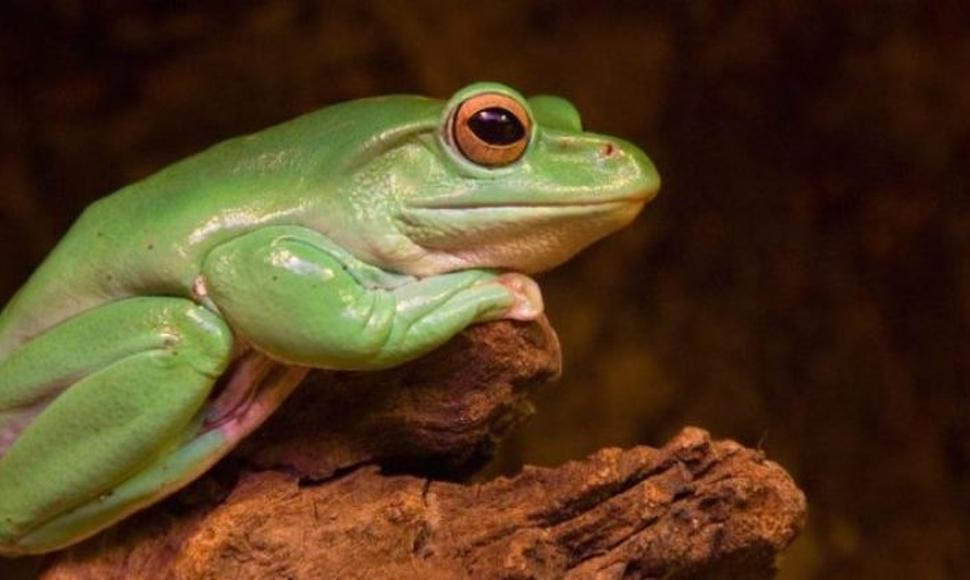 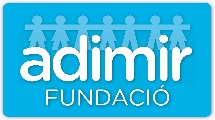 ELS ANIMALS
INVERTEBRATS
(SENSE ESQUELET)
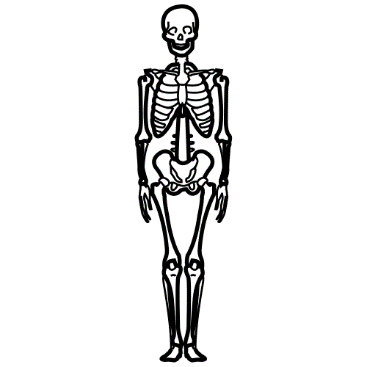 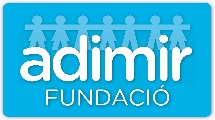 HI HA 4 GRUPS.
CNIDARIS
ANÈL.LIDS
ARTRÒPODES
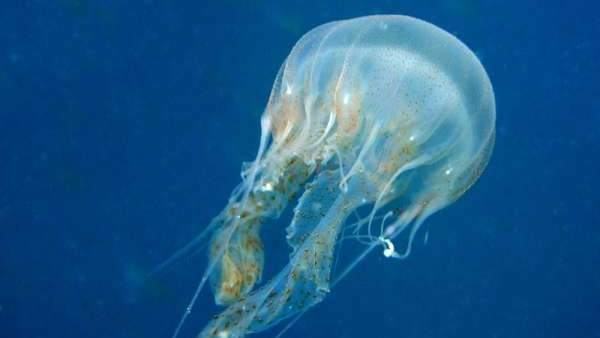 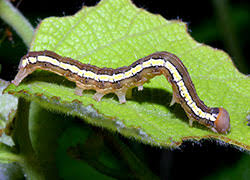 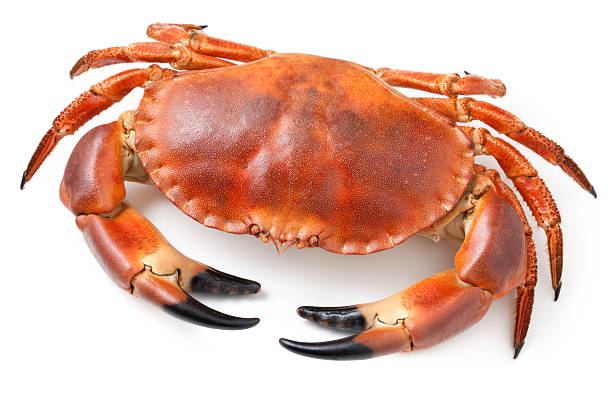 MEDUSA
CUC
CRANC
MOL·LUSCS
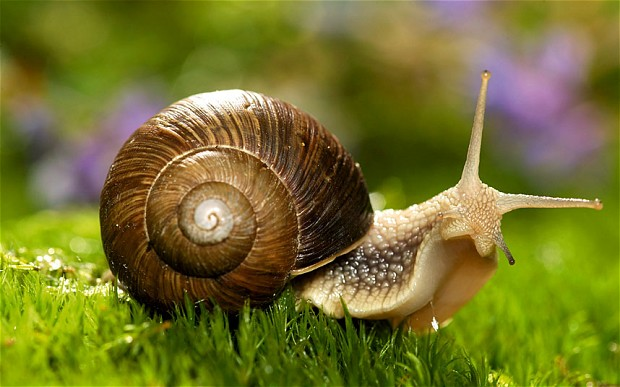 CARGOL